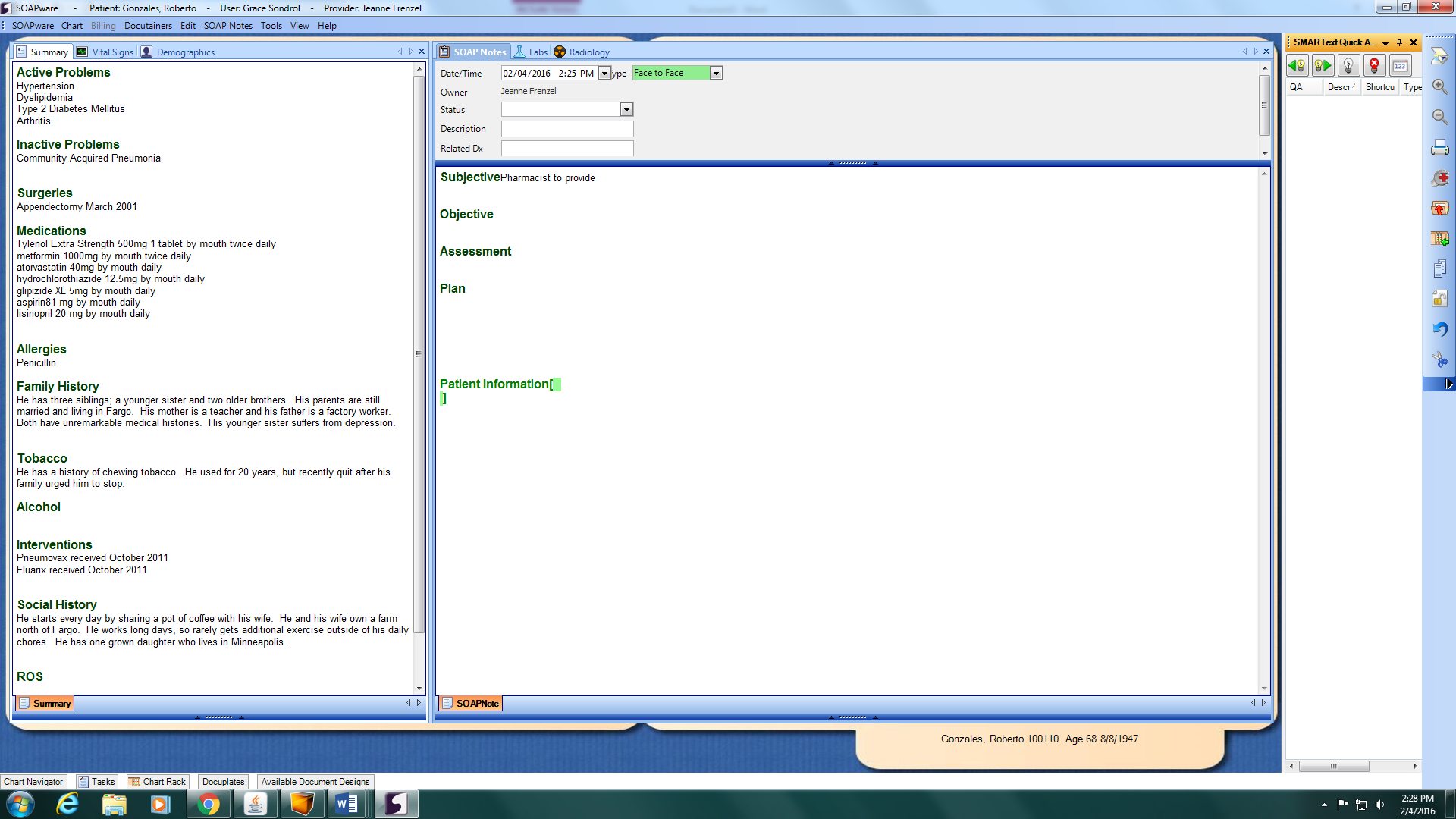 08/16/18    9:25 AM
Active Problems
Hypertension
Dyslipidemia
Type 2 Diabetes Mellitus
Arthritis

Inactive Problems
Community Acquired Pneumonia

Surgeries
Appendectomy March 2003

Medications
Tylenol Extra Strength 500mg 1 tablet by mouth twice daily
Metformin 1000mg by mouth twice daily
Atorvastatin 40mg by mouth twice daily
Hydrochlorothiazide 12.5mg by mouth daily
Glipizide XL 5mg by mouth daily
Aspirin 81mg by mouth daily
Lisinopril 20mg by mouth daily

Allergies
Penicillin

Family History
He has three siblings; a younger sister and two older brothers.  His parents are still married and living in Green Lake.  His mother is a teacher and his father a factory worker.  Both have unremarkable medical histories.  His younger sister suffers from depression

Tobacco
He has a history of chewing tobacco.  He used for 20 years, but recent quit after his family urged him to stop.

Alcohol

Interventions
Pneumovax received October 2013
Fluarix received October 2013
Shingrex received January 2018 & August 2018

Social History
He starts every day by sharing a pot of coffee with his wife.  He and his wife own a farm north of Brookfield.  He works long days, so rarely gets additional exercise outside of his daily chores. He has one grown daughter who lives in Minneapolis.

ROS
NOTE: Pharmacist to provide diabetic case review
OBJECTIVE:
ASSESSMENT:
Patient has the following goals:
Pneumovax received October 2012
Fluarix received October 2012
The patient is eligible for the following immunizations:
Gonzales, Roberto 100110   Age 68 (8/8/1949)
Place the pictures in numerical order to learn the next task
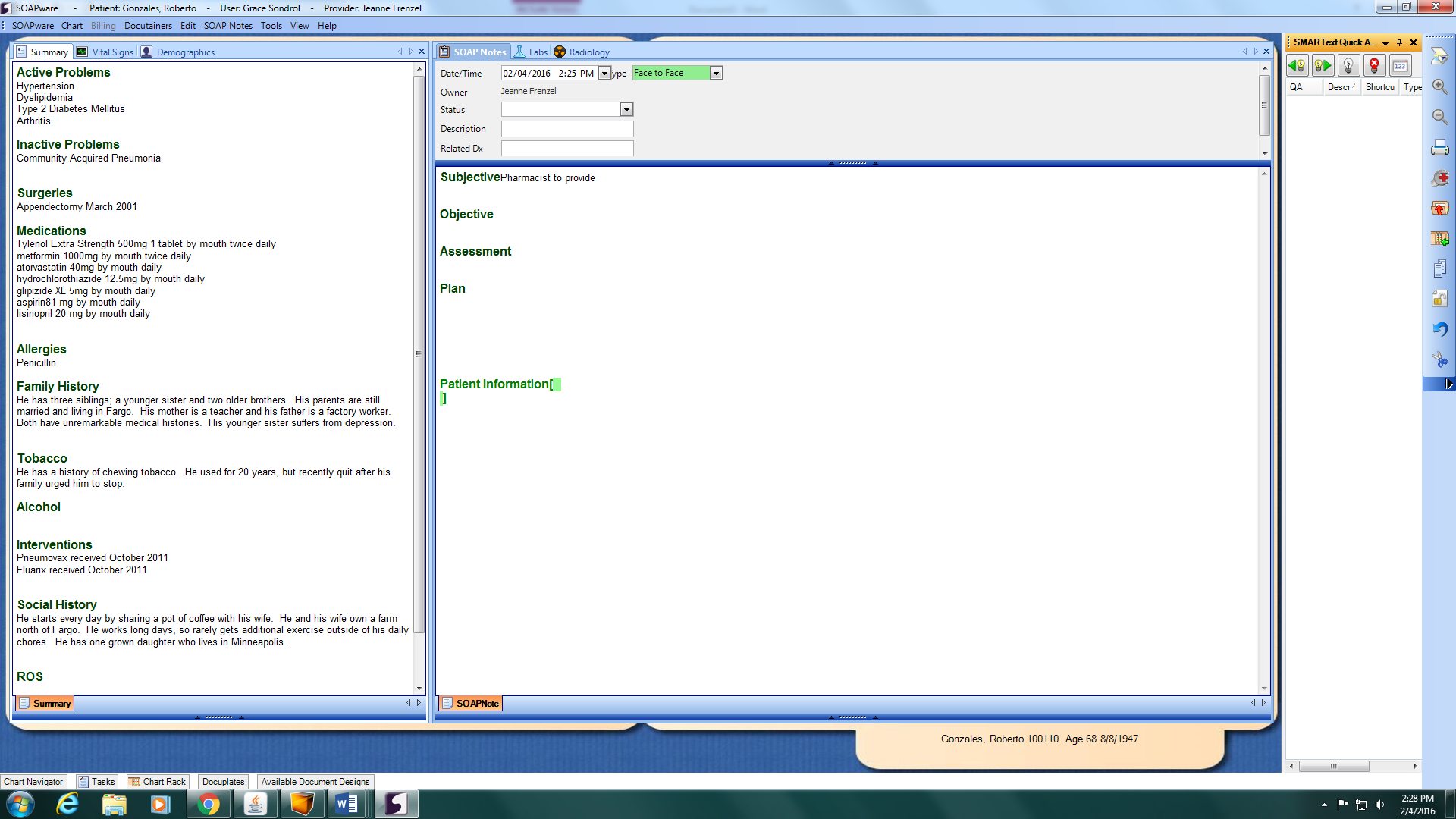 08/16/18    9:25 AM
Active Problems
Hypertension
Dyslipidemia
Type 2 Diabetes Mellitus
Arthritis

Inactive Problems
Community Acquired Pneumonia

Surgeries
Appendectomy March 2003

Medications
Tylenol Extra Strength 500mg 1 tablet by mouth twice daily
Metformin 1000mg by mouth twice daily
Atorvastatin 40mg by mouth twice daily
Hydrochlorothiazide 12.5mg by mouth daily
Glipizide XL 5mg by mouth daily
Aspirin 81mg by mouth daily
Lisinopril 20mg by mouth daily

Allergies
Penicillin

Family History
He has three siblings; a younger sister and two older brothers.  His parents are still married and living in Green Lake.  His mother is a teacher and his father a factory worker.  Both have unremarkable medical histories.  His younger sister suffers from depression

Tobacco
He has a history of chewing tobacco.  He used for 20 years, but recent quit after his family urged him to stop.

Alcohol

Interventions
Pneumovax received October 2013
Fluarix received October 2013
Shingrex received January 2018 & August 2018

Social History
He starts every day by sharing a pot of coffee with his wife.  He and his wife own a farm north of Brookfield.  He works long days, so rarely gets additional exercise outside of his daily chores. He has one grown daughter who lives in Minneapolis.

ROS
NOTE: Pharmacist to provide diabetic case review
OBJECTIVE:
Facilitator KEY
ASSESSMENT:
Patient has the following goals:
Pneumovax received October 2012
Fluarix received October 2012
Patient is eligible for the following immunizations: Prevnar, Pnemovax, Influenza
Gonzales, Roberto 100110   Age 68 (8/8/1949)